“новая вторичка”
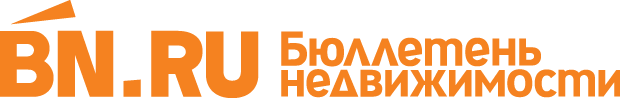 Руководитель проекта «Бюллетень Недвижимости»
Александр Усачев
usachev@bn.ru
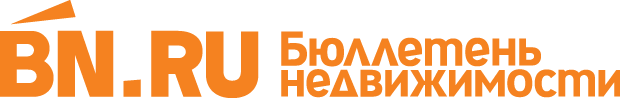 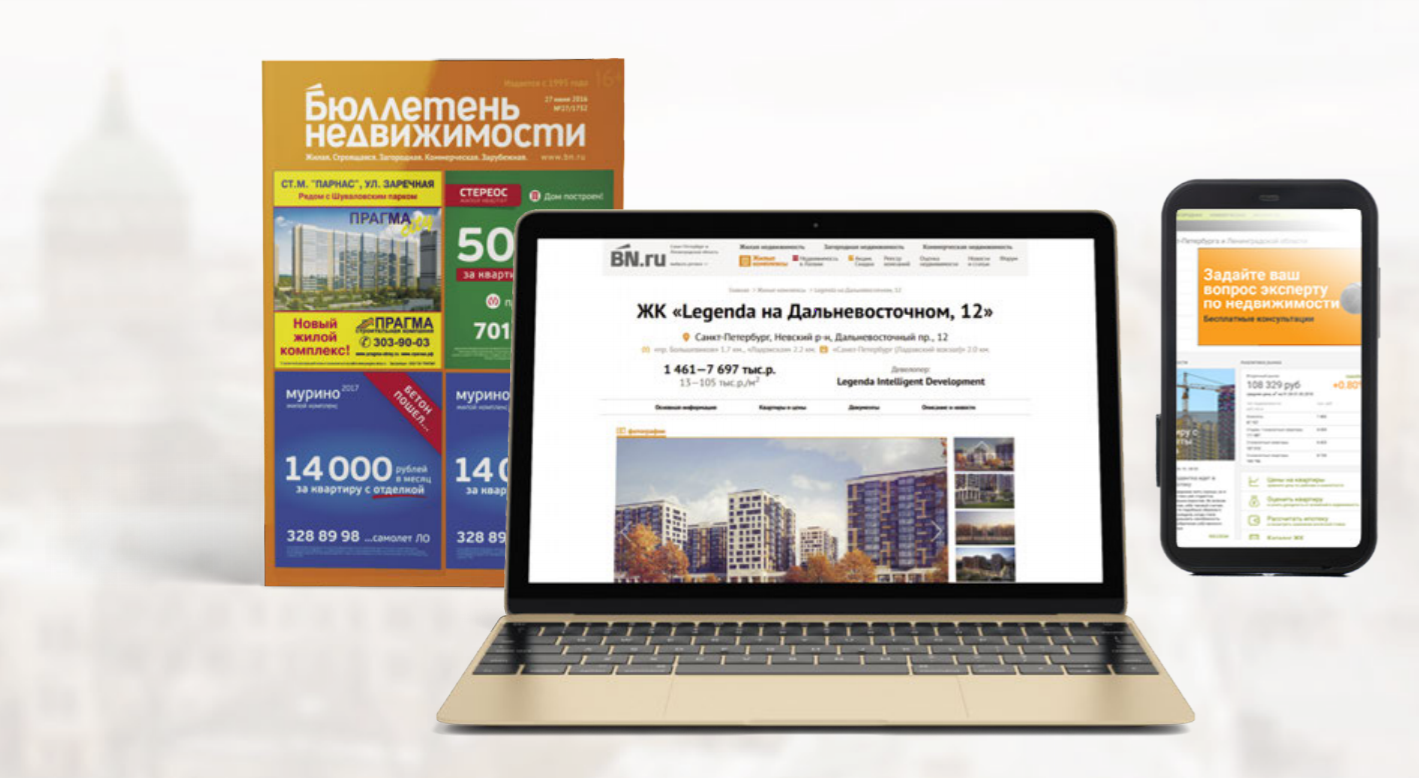 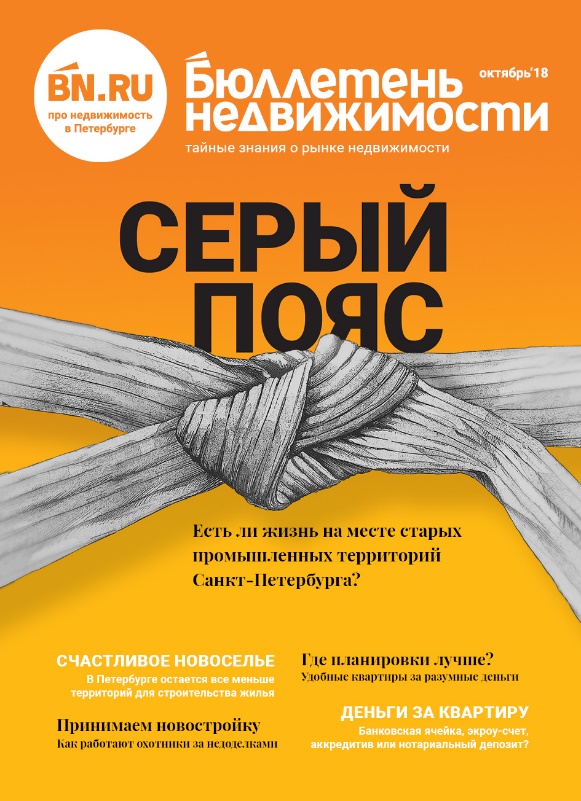 Соединяем продавцов с покупателями каждые 10 минут
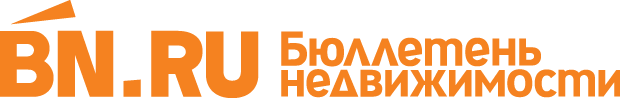 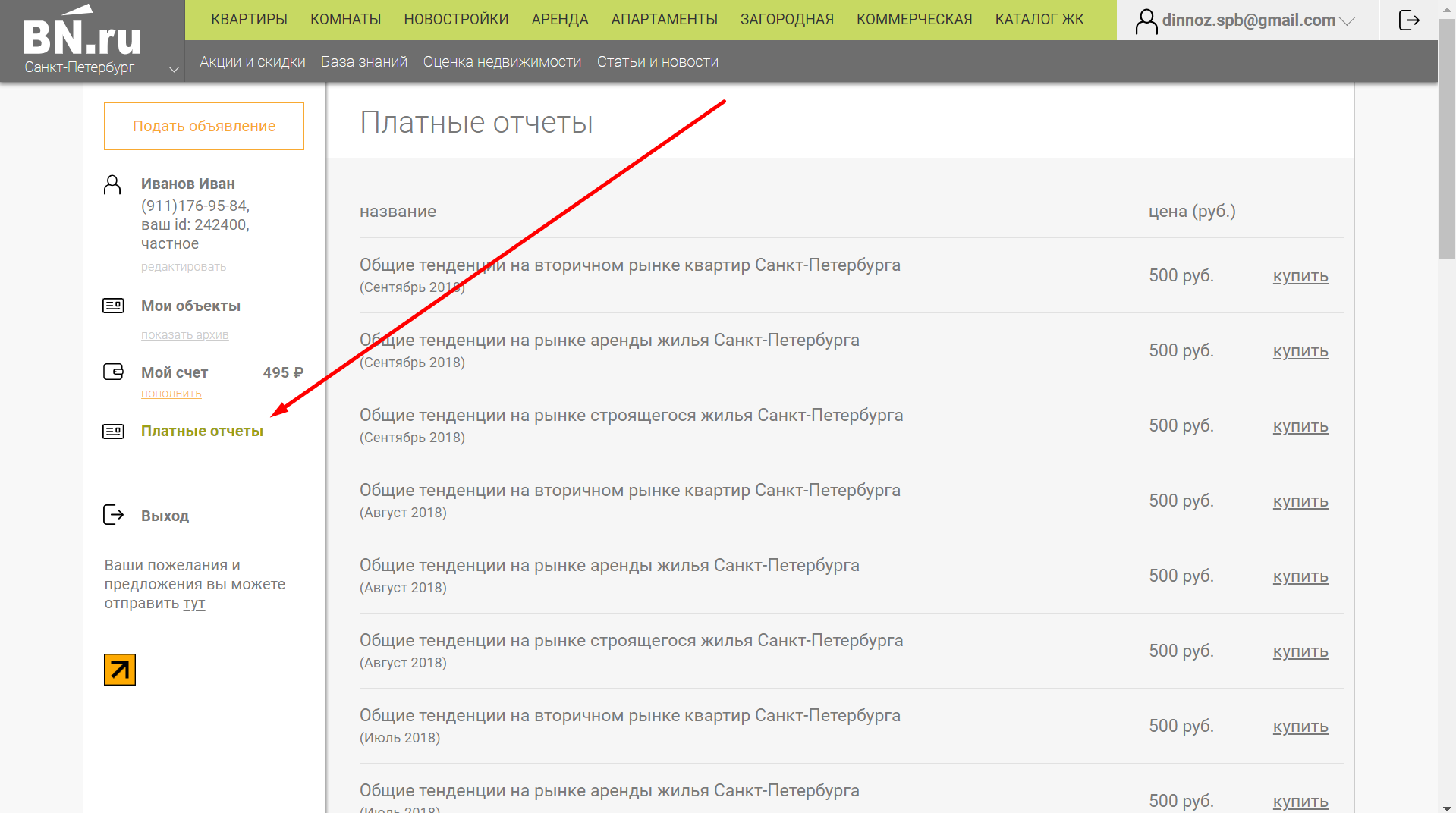 Соединяем продавцов с покупателями каждые 10 минут
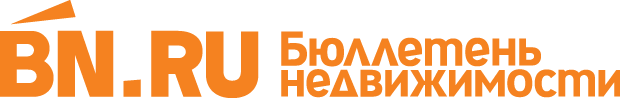 Соединяем продавцов с покупателями каждые 10 минут
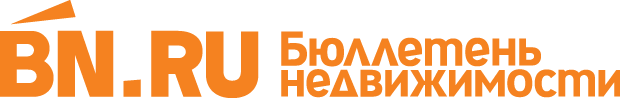 Соединяем продавцов с покупателями каждые 10 минут
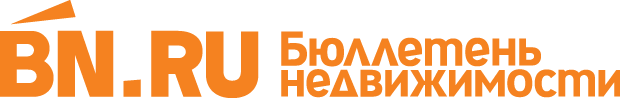 Соединяем продавцов с покупателями каждые 10 минут
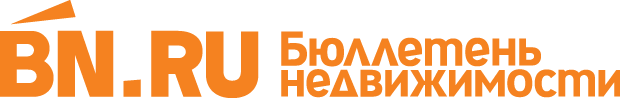 Соединяем продавцов с покупателями каждые 10 минут
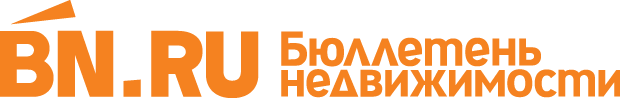 Соединяем продавцов с покупателями каждые 10 минут
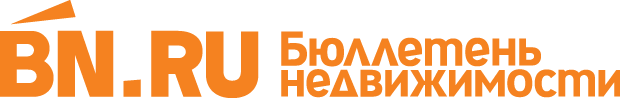 «новая» вторичка 

Занимает долю свыше 50% в структуре предложения 
(прирост порядка 3% в год)

Представлена во всех районах города, включая центр

Наиболее сильно растет в цене
Соединяем продавцов с покупателями каждые 10 минут
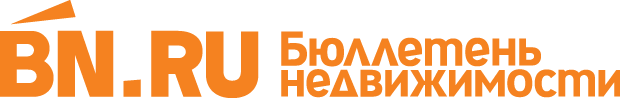 Руководитель проекта «Бюллетень Недвижимости»
Александр Усачев
usachev@bn.ru